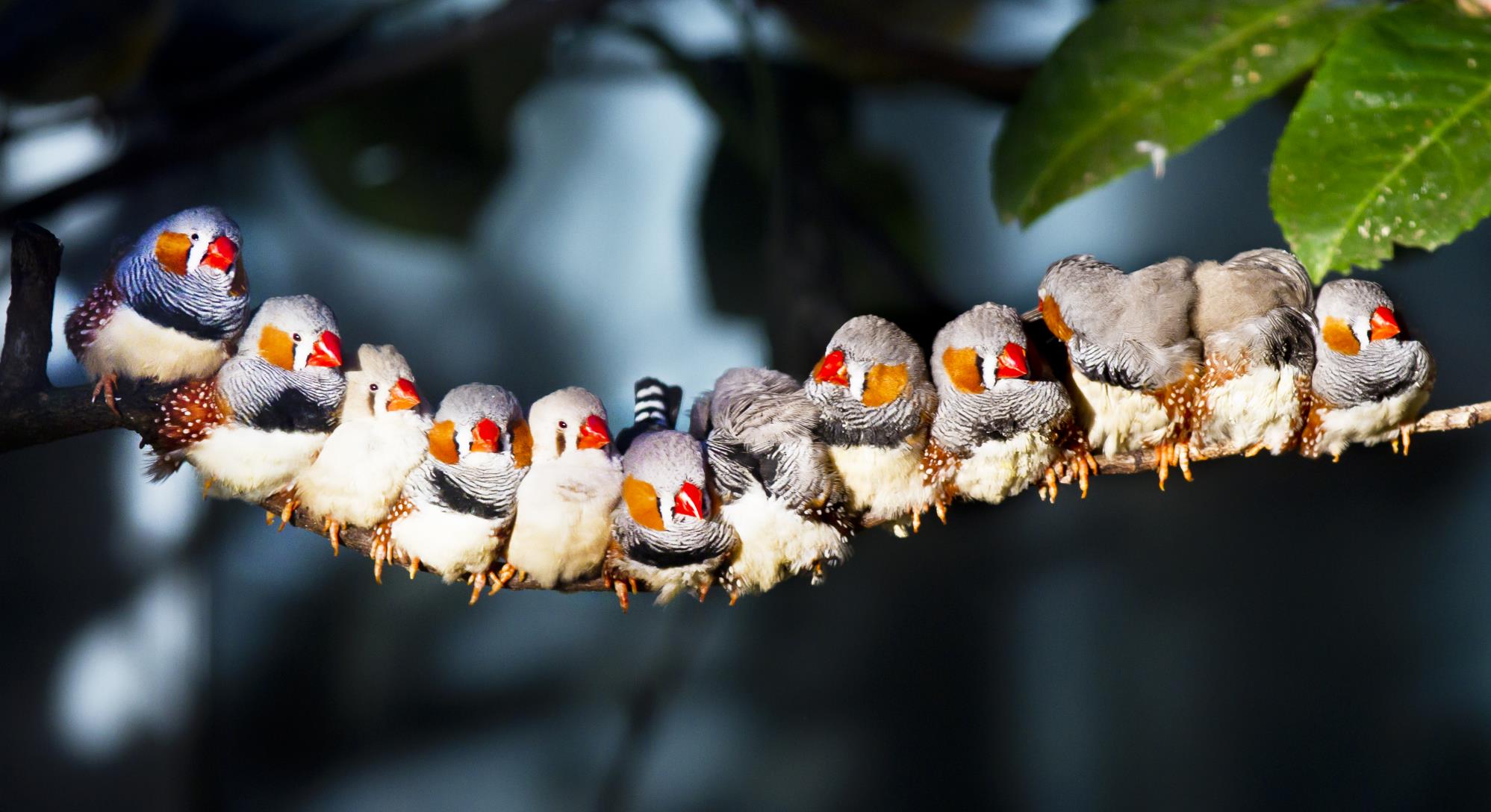 NATIONAL CENTER FOR CASE STUDY TEACHING IN SCIENCE
A Presentation to Accompany the Case Study:
A Song from the Past
Long-Term Effects of Malnutrition  During Development
by
Kerianne M. Wilson
Department of Evolution, Ecology, & Organismal Biology
University of California, Riverside
Male Zebra Finch Song
Complex song
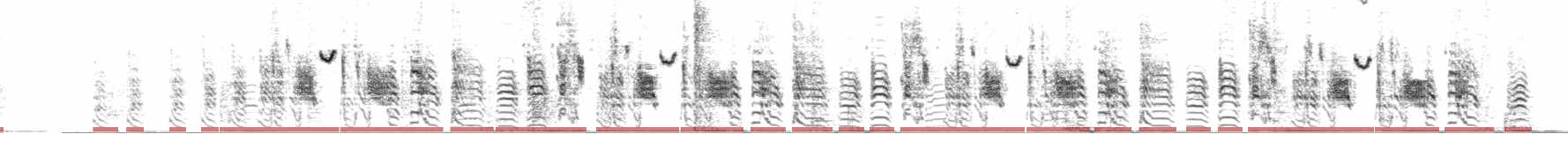 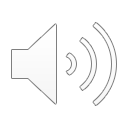 Simple song
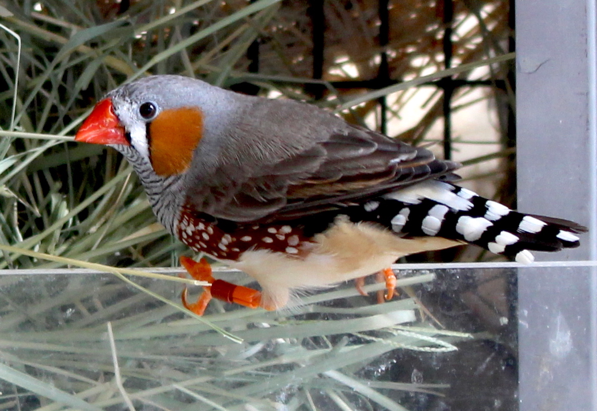 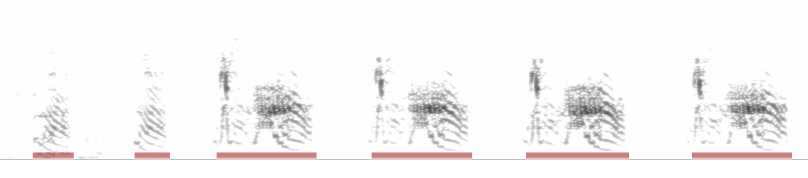 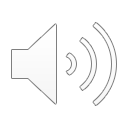 Male Zebra Finch Song
Complex song
One song phrase
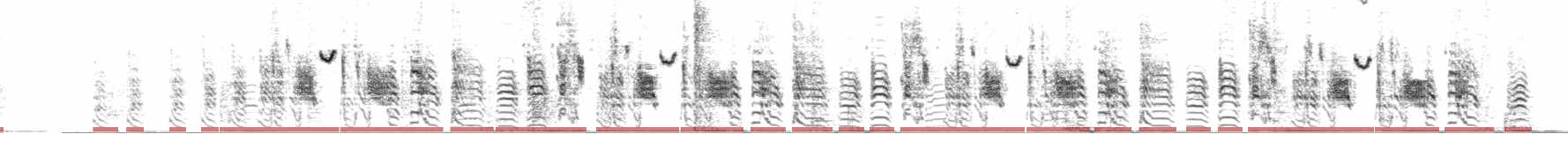 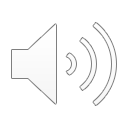 One song phrase
Simple song
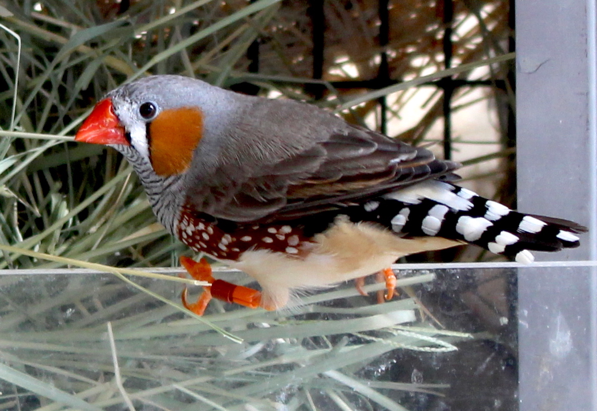 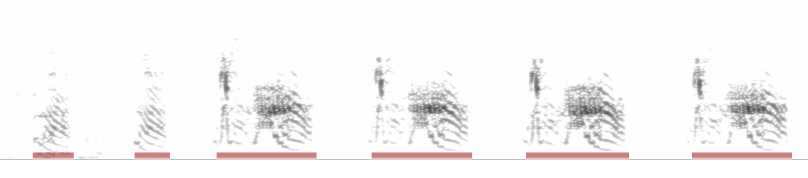 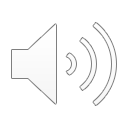 Male Zebra Finch Song
Complex song
One song phrase
One song syllable
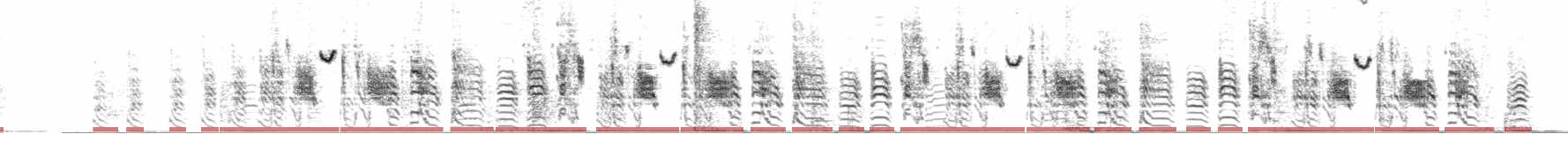 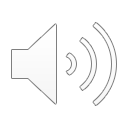 One song phrase
One song syllable
Simple song
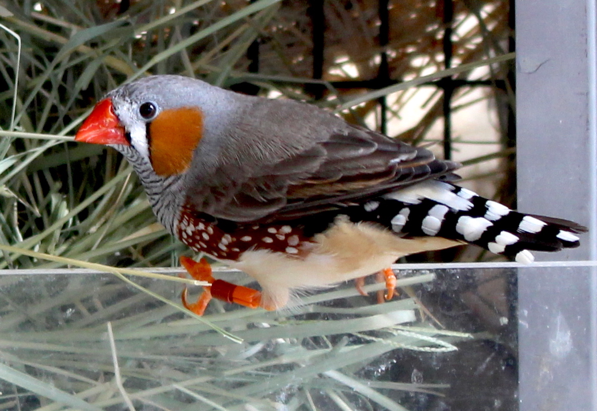 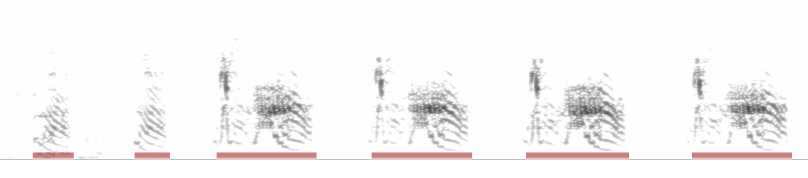 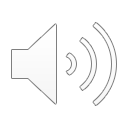